Principer för kvalitet i samverkanSlutrapport frånExpertgruppen för kvalitet i samverkan
Presentation
Dialogseminarium om samverkan 2014-03-05
Dan Brändström
Bakgrund till utredningen
Regeringens regleringsbrev:
”VINNOVA ska /…/ utforma metoder och kriterier för bedömning av prestation och kvalitet i lärosätenas samverkan med det omgivande samhället, i termer av relevans och nyttiggörande av forskningsbaserad kunskap.”
OCH
”Baserat på den modell och de kriterier som utvecklas ska VINNOVA
genomföra utlysning och fördela medel. Medlen ska fördelas till de
lärosäten som efter ett ansökningsförfarande bedöms visa bäst kvalitet och prestation i samverkan med det omgivande samhället.”
20 procent av de statliga basanslagen ska fördelas i konkurrens från och med år 2016 baserat på bland annat samverkan.

Sveriges Ingenjörer tillsatte en expertgrupp för att diskutera principer för samverkan mellan akademi och näringsliv.
Dialogseminarium om samverkan
3
2014-03-05
Expertgruppen
Tillsattes våren 2013.

Ledamöter:
Ordf. Dan Brändström, ledamot IVA, fd VD Riksbankens Jubileumsfond
Akademin
Anders Malmberg, Prorektor UU
Margareta Norell Bergendahl, Vicerektor KTH
Linus Wiebe, Innovationsdirektör LU
Näringsliv
Helena Malmqvist, Forskningsansvarig ABB
Sara Mazur, Forskningschef Ericsson
Andreas Fredriksson, tidigare Forskningschef LKAB
Sveriges Ingenjörer
Måns Östring, Kanslichef för Tek-Nat Fak, UU
Peter Larsson, Samhällspolitisk Direktör
Laila Abdallah, utredare

Mål: Slutrapport feb 2014 och stimulera debatten 2014.
Dialogseminarium om samverkan
4
2014-03-05
Expertgruppen
Utgångspunkt
”Samverkan mellan akademi och näringsliv/samhälle medverkar direkt till ett nyttiggörande för det omgivande samhället, men också för forskning och utbildning. Tyvärr synliggörs inte detta i akademins belöningssystem och meriteringsstruktur.”

Uppdrag
”Gruppens uppdrag är att uppmärksamma samverkansarbetet som ett viktigt bidrag för att öka kvaliteten i forskning och utbildning vid lärosätena, och därmed även för samhällsnyttan.”
Viktiga iakttagelser
Tre viktiga komponenter för god samverkan:

Mötesplatser för akademi och näringsliv/samhälle
      (ex AIM-day)
Personrörlighet mellan akademi och näringsliv/samhälle
      (exempelvis adjungerade professorer, forskarskolor)
En struktur för långsiktiga relationer
        (ex utveckla gemensamma kurser och program inom utbildningen)

Fem principer som kännetecknar goda styrformer för samverkan:

Strategiskt ledningsengagemang på olika nivåer
Medarbetarnas engagemang i verksamheterna
Systematiska arbetssätt och processer
Etablerade strukturer för långsiktiga relationer och partnerskap
Faktabaserade beslut och former för successiv utveckling/förbättring
Dialogseminarium om samverkan
6
2014-03-05
Intermediärt organ för kvalitetsutvärderingssystem
System för att värdera samverkan
UKÄs kvalitetsut-värderingar av utbildning
Universitet och högskolor
Kollegiala granskningen av forskning genom externa forsknings-råd
Samverkanskriterier
Finns utvärderingssystem för utbildning och forskning idag, men inte för samverkan. Samverkanskriterier bör därför integreras i de två nuvarande utvärderingssystemen.

”Kollegial granskning” bör vara ett viktigt verktyg för att mäta kvaliteten i samverkan. Samverkanskriterier bör finnas inbegripna i meritvärderingen och i belöningssystemen.

Ett ”intermediärt organ” bör samordna underlag för att utvärdera utbildning och forskning. Samverkanskriterier ska finns med i detta arbete.
Dialogseminarium om samverkan
7
2014-03-05
Lanseringsseminarium den 28 mars kl.8-10 i Ingenjörshuset!Tack för er uppmärksamhet!
Lanseringsseminarium den 28 mars kl.8-10 i Ingenjörshuset!Tack för er uppmärksamhet!
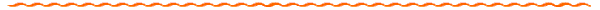 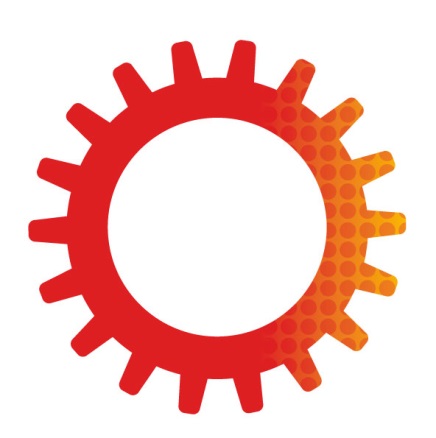 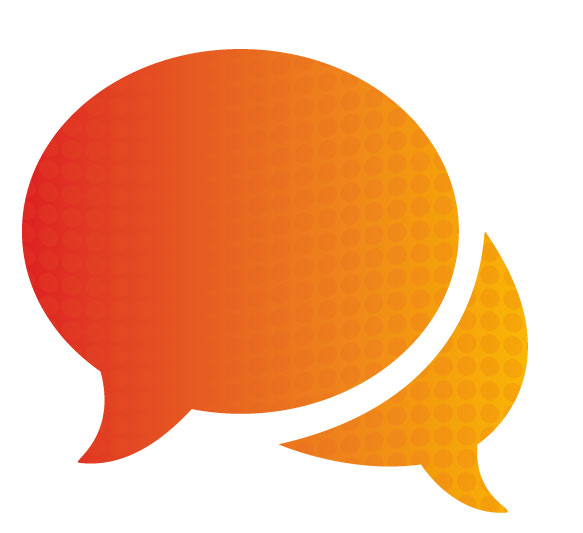